Anaemia is prevalent in patients undergoing operative management for fractured necks of femurs
Geriatric Medicine Research Collaborative1
1Full list of collaborators  and affiliations listed on additional sheet
IRON DEFICIENCY
(FUNCTIONAL AND TRUE)
ANAEMIA
FRAILTY
FRACTURED NECK OF FEMUR
Introduction
Mortality in patients with hip fractures is high; 10% within one month, and one third at one year. Only half of deaths are attributable to the fracture; co-morbidity and frailty are common. Anaemia is prevalent amongst frail individuals. In addition, hip fractures are associated with heightened inflammation, which may lead to functional iron deficiency. We hypothesised that anaemia would be prevalent amongst patients with fractured necks of femurs.
Figure 2 – Comparison of admission Hb levels between patients who did and did not require a post-operative blood transfusion. Admission Hb was lower in patients who required a blood transfusion compared to those who did not.
Figure 1 – Relationship between anaemia, frailty, and hip fractures
Methods
We performed secondary data analysis on an anonymised database of results collected as part of a national collaborative audit. This included patients who underwent operative management of fractured necks of femurs over a three-month period. Routinely collected data on Haemoglobin (Hb) levels and haematinics were available. We assessed anaemia prevalence, and performed logistic regression to assess if admission Hb was predictive of the need for blood transfusion post-operatively.
Figure 3 – Relationship between serum ferritin and iron saturations in the small number of patients who had both tests sent (12%; 37 out of 309). Ferritin levels varied greatly amongst patients and correlated poorly with iron saturations (r=0.325, p=0.098).
Conclusion
Anaemia is prevalent amongst patients admitted with fractured necks of femurs. Ferritin is not a reliable test of iron deficiency in this group. Packed red cells are commonly used in the post-operative period. Reduced Hb on admission is associated with increased risk of requiring blood transfusion post-operatively. This suggests that clinicians may be guided by absolute levels when deciding if blood transfusions are necessary. Further research to identify means to reduce blood transfusions is warranted.
Results
Results were available from six UK hospitals. Haematology results were available for 309 patients, and prescription information for 210 patients. 42% of females and 62% of males were anaemic on admission (cut-offs 120g/L, 130g/L respectively). Haematinics were checked in 14%. Ferritin correlated poorly with iron saturations (r=0.325, p=0.098). 15% (32) were given packed red cells post-operatively. Mean admission Hb was lower in patients transfused post-operatively (115g/L vs 124g/L, p=0.006). Adjusting for age and gender, reducing Hb was predictive of post-operative blood transfusion (AOR 1.04, p=0.008).  A pre-operative Hb <114g/L was associated with a 3-fold increased risk of blood transfusion (AOR 3.56,p=0.001).
References
National Clinical Guidelines. The management of hip fractures in adults, 2011. http://guidance.nice.org.uk/CG124.
Rohrig G. Anaemia in the frail, elderly patient. Clin Interv Aging, 2016; 11:319-326
Potter LJ et al. A systematic review of pre‐operative anaemia and blood transfusion in patients with fractured hips. Anaesthesia, 2015; 70(4): 483-500
Geriatric Medicine Research Collaborative
http://gemresearchuk.wixsite.com/national
@gemresearchuk
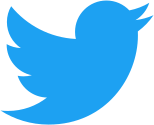 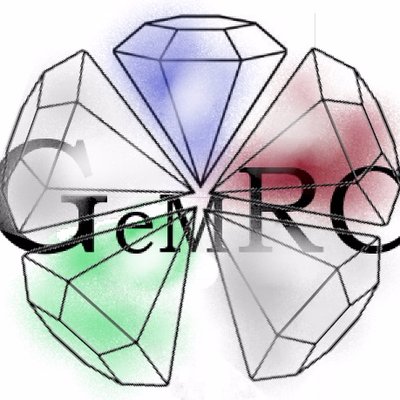 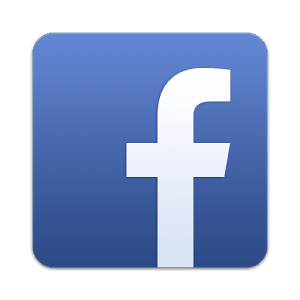 @gemresearchuk
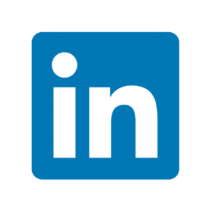 @gemresearchuk
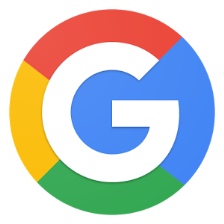 gemresearchuk@gmail.com
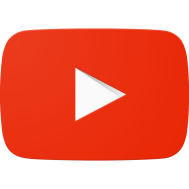 @gemresearchuk